Művészeti nevelés-oktatás és átjárhatóság a köznevelés rendszerében
Borosán Beátaosztályvezető2025.02.12.
1
[Speaker Notes: Jegyzet]
Az oktatási ágazat mindig kiemelt figyelmet fordított a művészeti nevelésre, ismerve és méltatva annak kedvező hatását a gyermekekre. A művészeti nevelés fontosságát hűen tükrözi az is, hogy ez a terület a köznevelési rendszer teljes horizontján jelen van, az óvodai neveléstől a gimnáziumi nevelés-oktatásig.
A magyarországi alap- és középfokú művészetoktatás szabályozását és megvalósítását tekintve is egyedülálló Európában. Az alapfokú művészeti iskolák célja egyrészt az amatőr műkedvelő és -értő, sokoldalú, kiegyensúlyozott, érzékeny, a kultúrában jártas és azt támogató emberek nevelése; valamint a művészeti pályára orientálás, felkészítés a közép-, illetve felsőfokú művészetoktatásba való belépésre.
2
[Speaker Notes: Jegyzet]
Nkt. 12.§ 

12. §  (1)  A szakgimnázium öt évfolyammal működő, művészeti, pedagógiai, illetve közművelődési képzést folytató nevelési-oktatási intézmény, amiből négy évfolyamon közismereti oktatás és az Szkt. szerinti szakmai képzés, az ötödik évfolyamon kizárólag az Szkt. szerinti szakmai képzés folyik. A szakgimnáziumban, a közismereti oktatás utolsó évfolyamának sikeres elvégzéséről kiállított bizonyítvány középfokú végzettséget tanúsít. A programkövetelmény alapján készített kerettanterv további egy évfolyamot határozhat meg, amely a nappali rendszerű nevelés-oktatásban is alkalmazható...
Intézmények és szakgimnáziumok 13. évfolyamos tanulók jelenlétével (2024/2025)
5
[Speaker Notes: Jegyzet]
Fenntartói adatok (2024/2025)
41
20
21
6
[Speaker Notes: Jegyzet]
Ágazatok 13. évfolyamos tanulók jelenlétével (2024/2025)
7
[Speaker Notes: Jegyzet]
Vármegyei adatok 13. évfolyamos tanulók jelenlétével (2024/2025)
8
[Speaker Notes: Jegyzet]
Szakképesítés / 13. évfolyamos tanulók (2024/2025)Művészeti tanulmányi terület
9
[Speaker Notes: Jegyzet]
Szakképesítés / 13. évfolyamos tanulók (2024/2025)Művészeti tanulmányi terület
10
[Speaker Notes: Jegyzet]
Szakképesítés / 13. évfolyamos tanulók (2024/2025)Pedagógia ágazat
11
[Speaker Notes: Jegyzet]
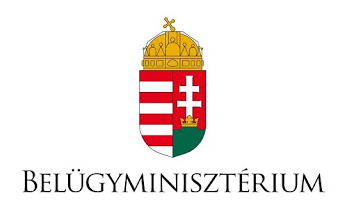 Felmerülő kérdések a szakgimnáziumi képesítő vizsgák előkészítése során

A központi írásbeli időpontokat hol nézhetem meg az Oktatási Hivatal honlapján?
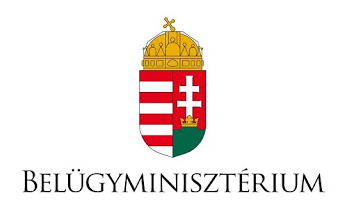 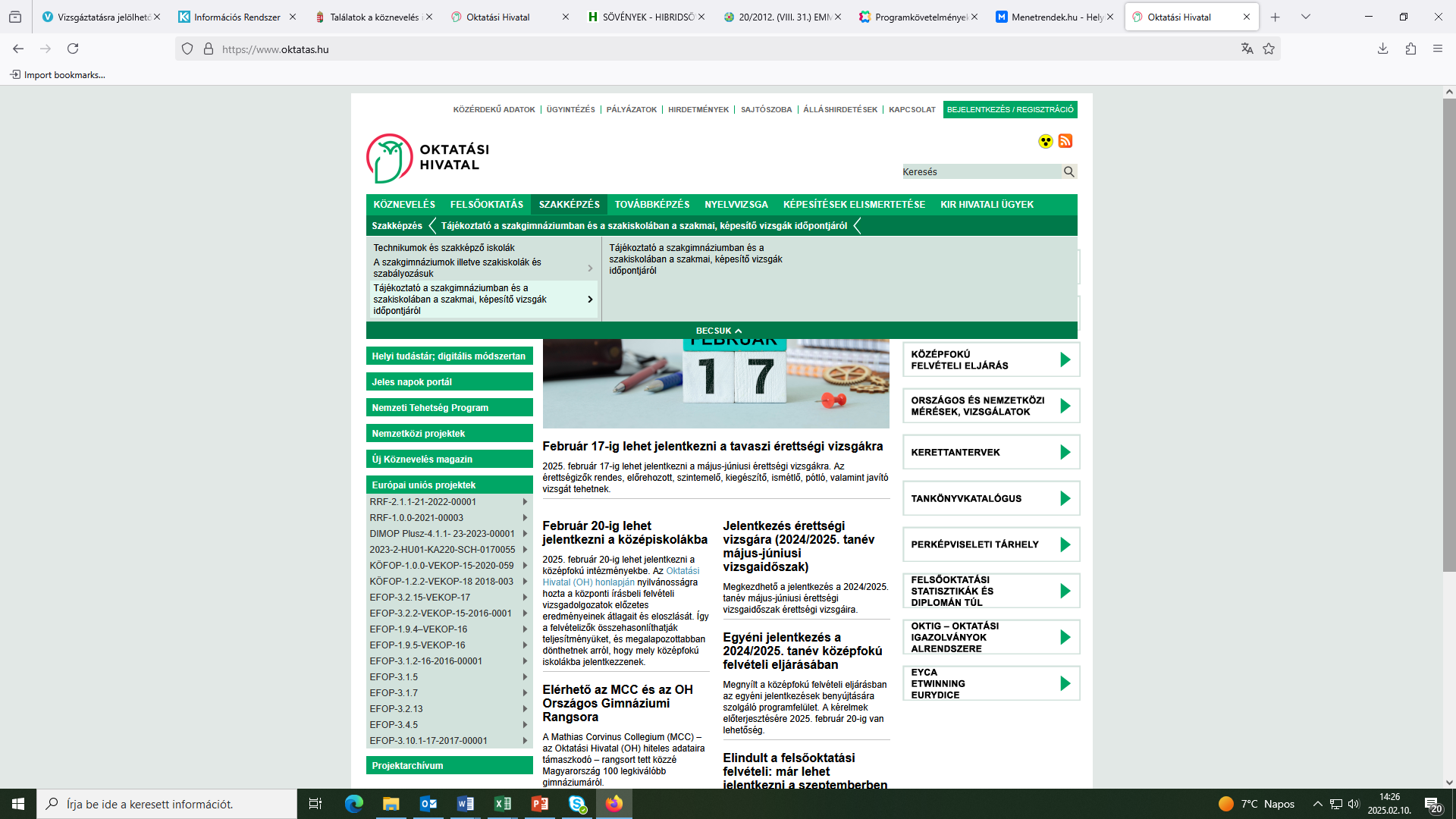 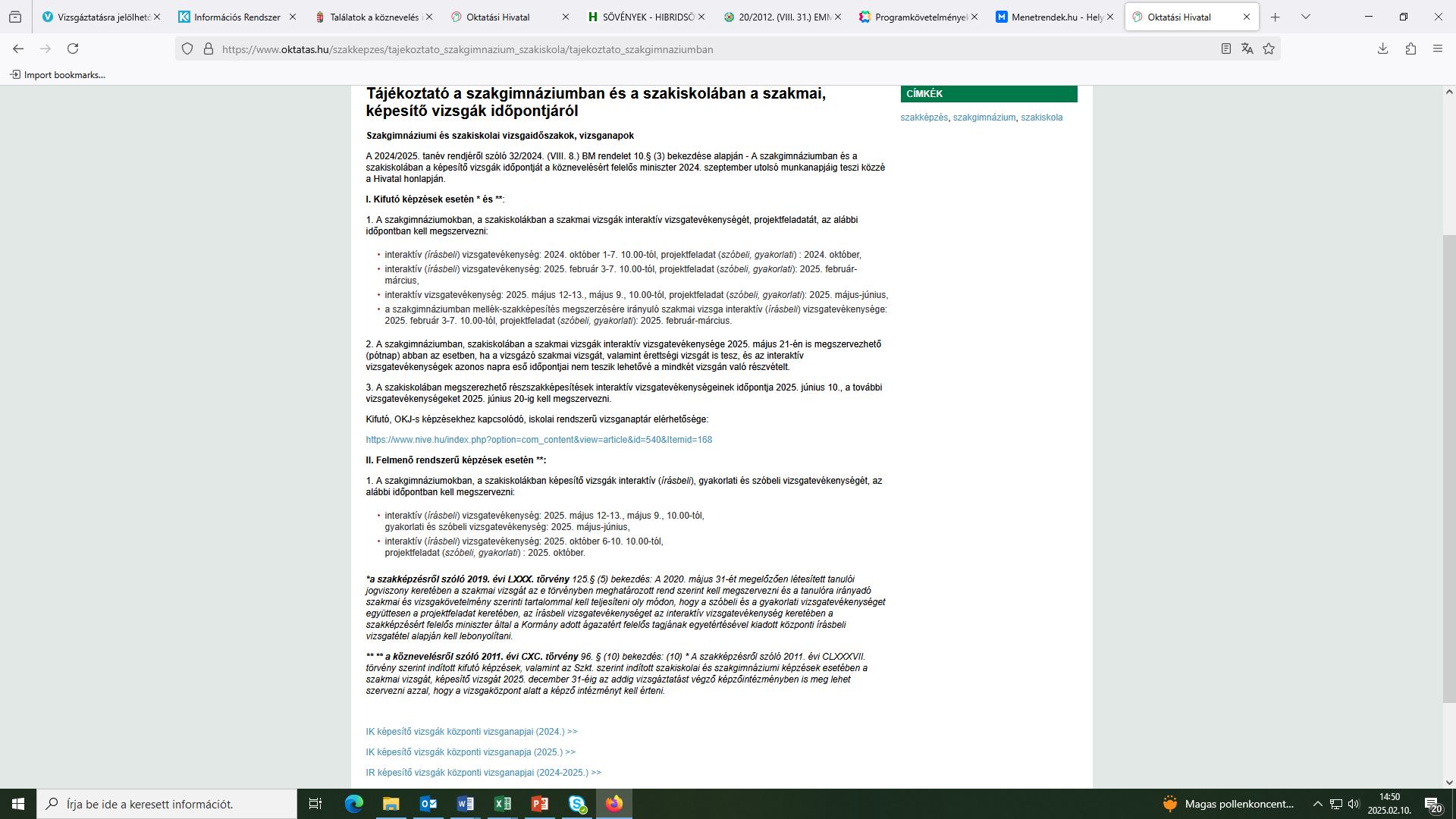 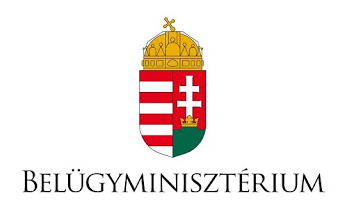 Felmerülő kérdések a szakgimnáziumi képesítő vizsgák előkészítése során

Az Oktatási Hivatal honlapján hol találom a szakgimnáziumi képzésekhez a központi szóbeli tételsorokat?
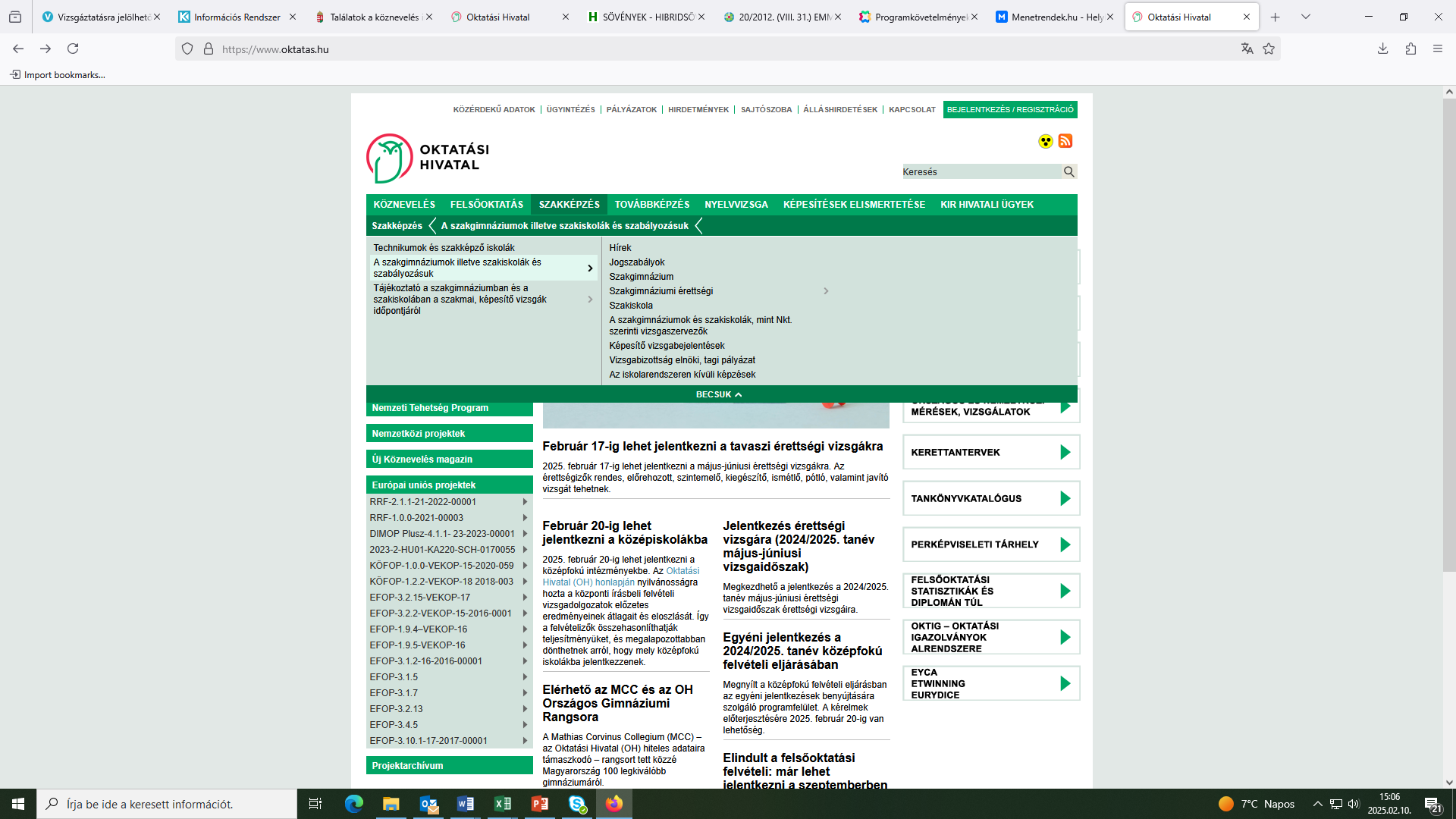 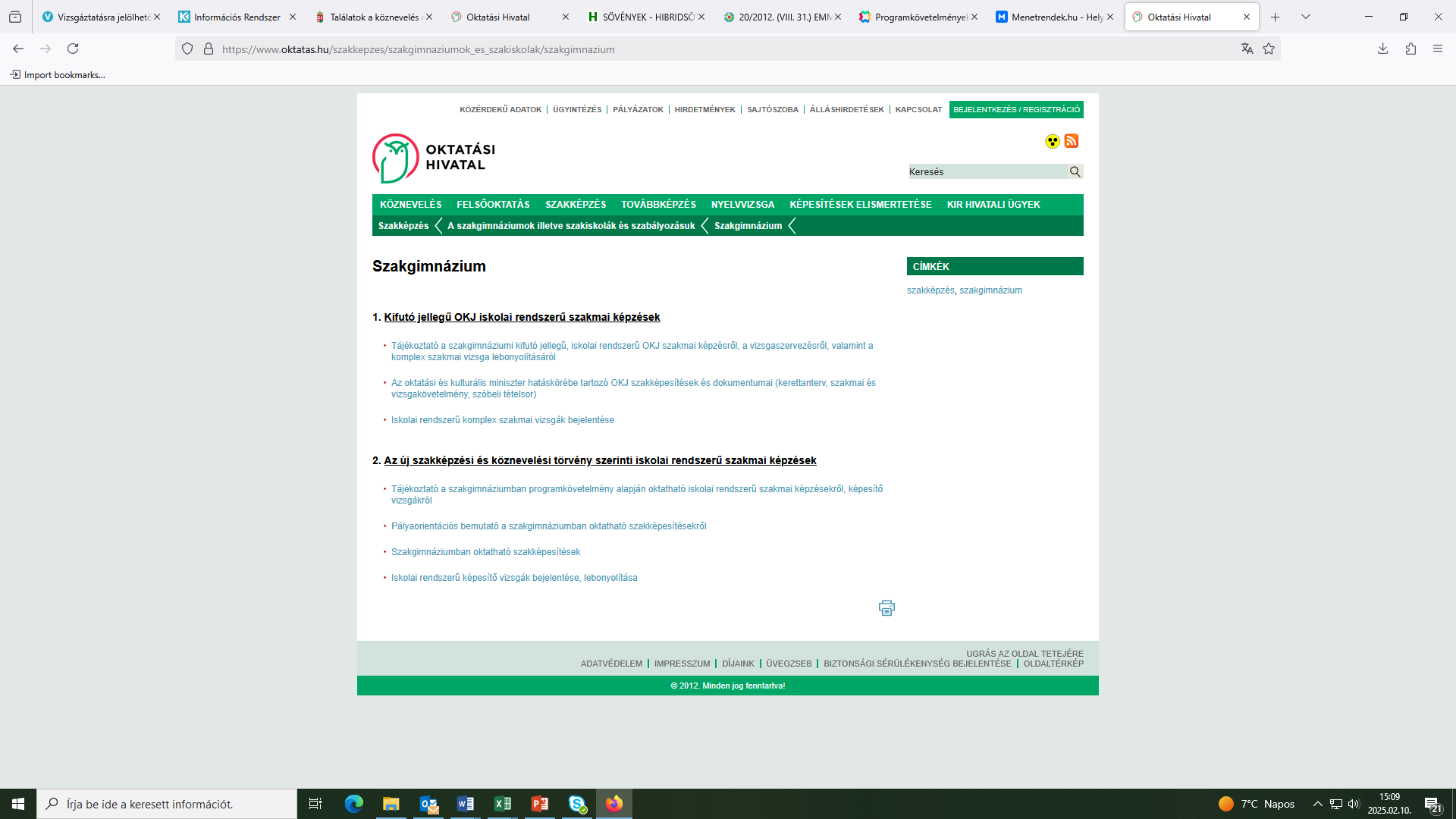 Felmerülő kérdések a szakgimnáziumi képesítő vizsgák előkészítése során

Iskolai rendszerű képesítő vizsgák bejelentése és lebonyolítása hogyan történik?
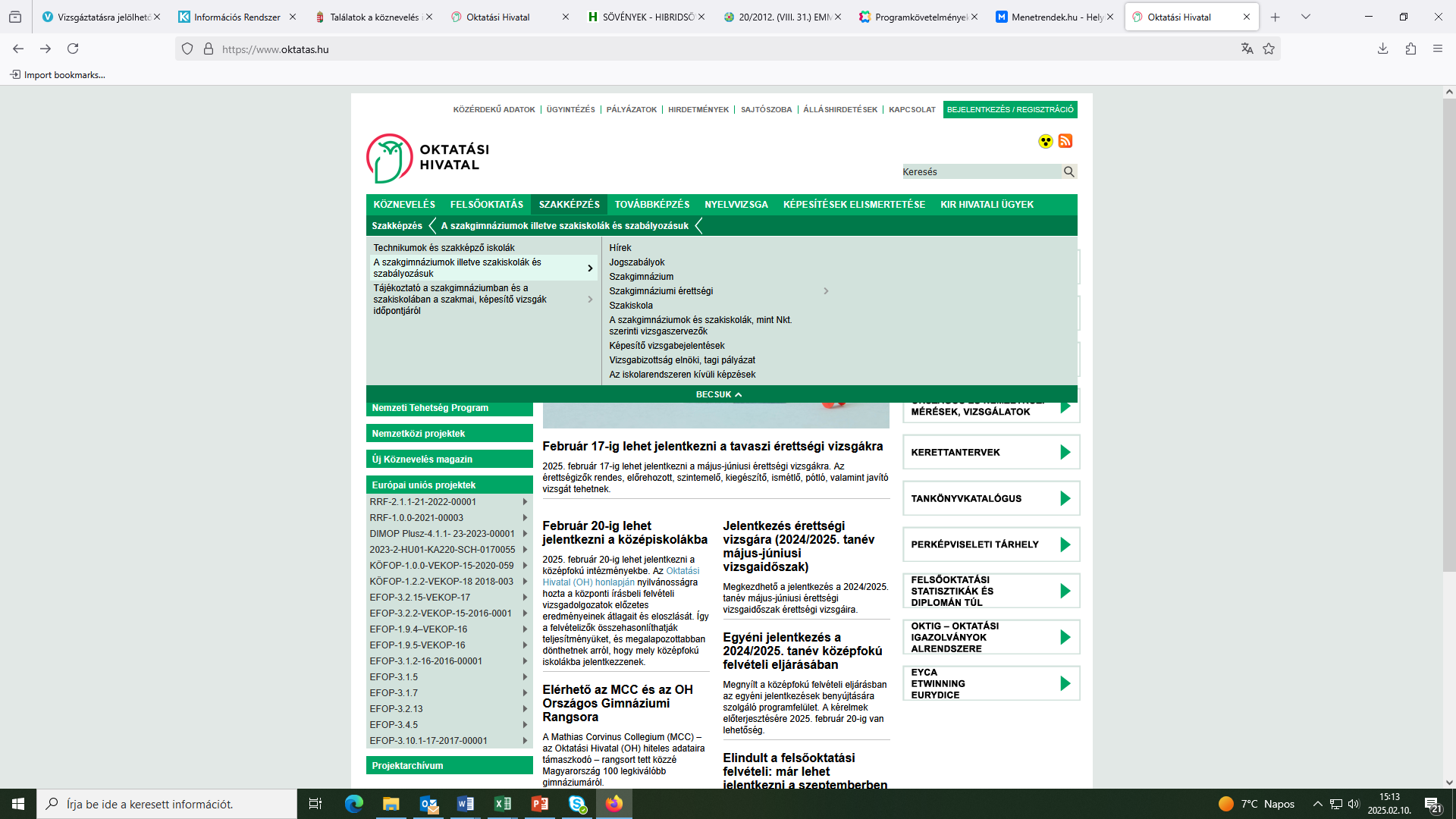 A nemzeti köznevelésről szóló 2011. évi CXC. Törvény 96.§ (10)
A szakképzésről szóló 2011. évi CLXXXVII. törvény szerint indított kifutó képzések, valamint az Szkt. szerint indított szakiskolai és szakgimnáziumi képzések esetében a szakmai vizsgát, képesítő vizsgát 2025. december 31-éig az addig vizsgáztatást végző képzőintézményben is meg lehet szervezni azzal, hogy a vizsgaközpont alatt a képzőintézményt kell érteni.
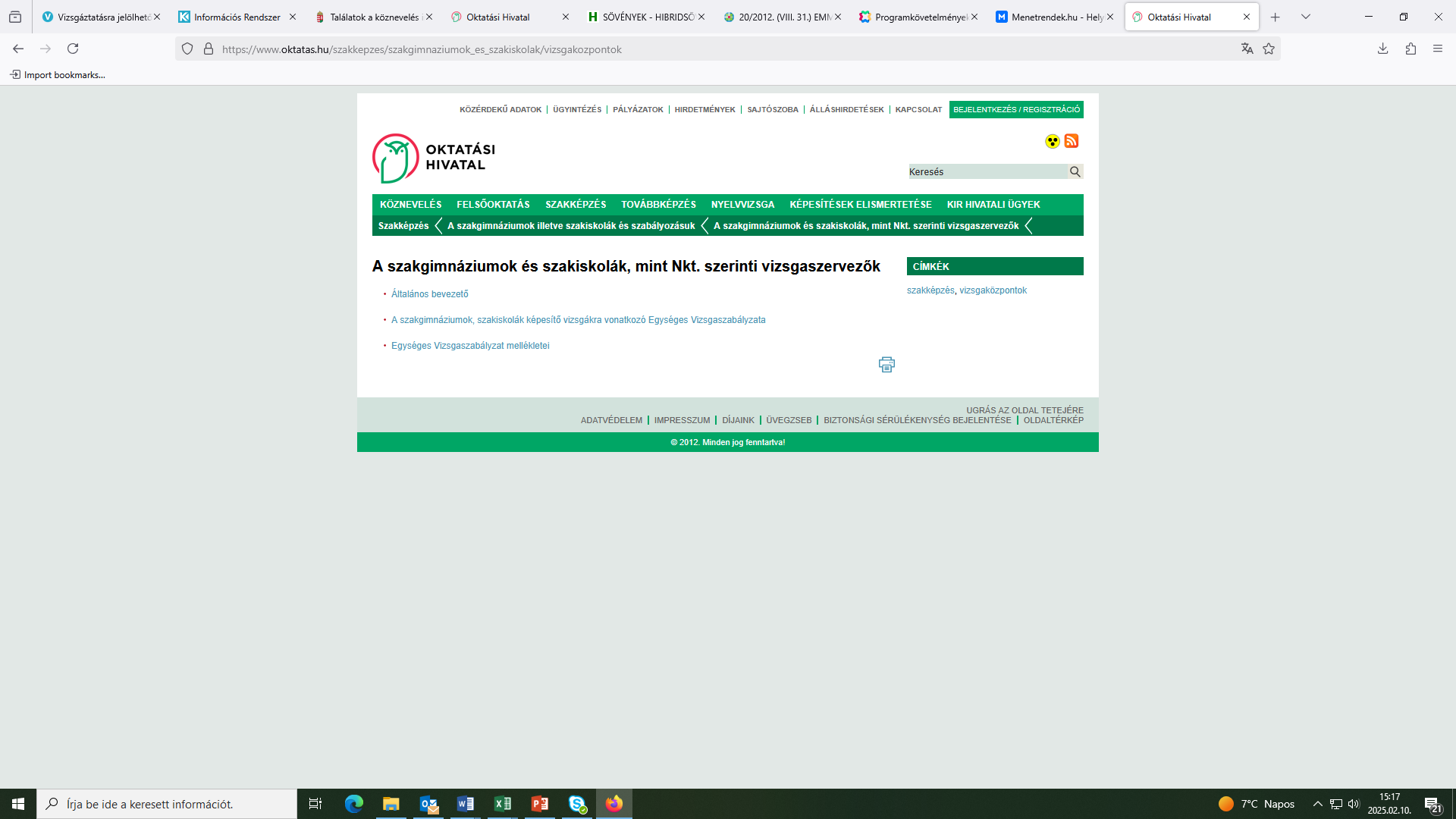 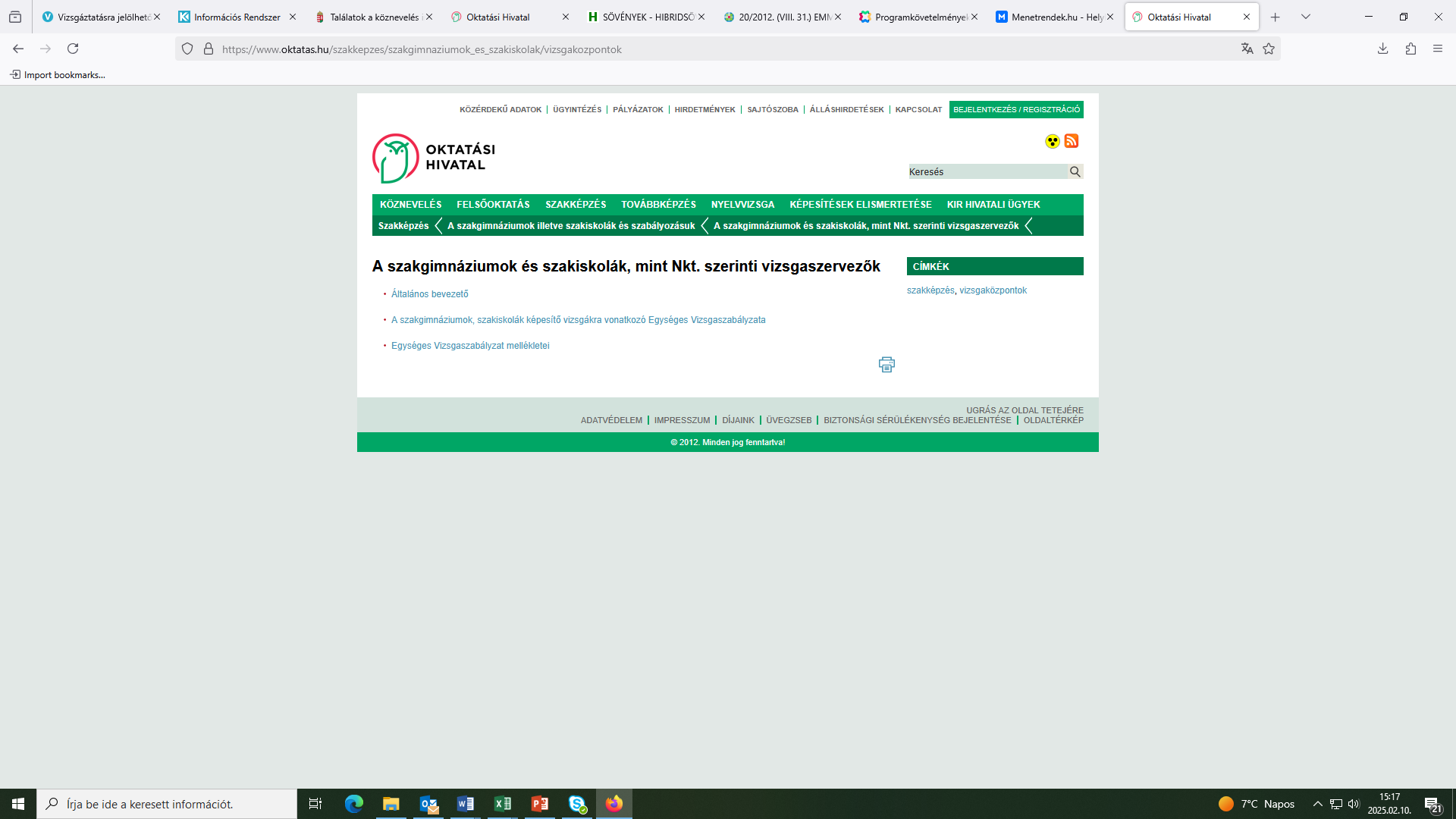 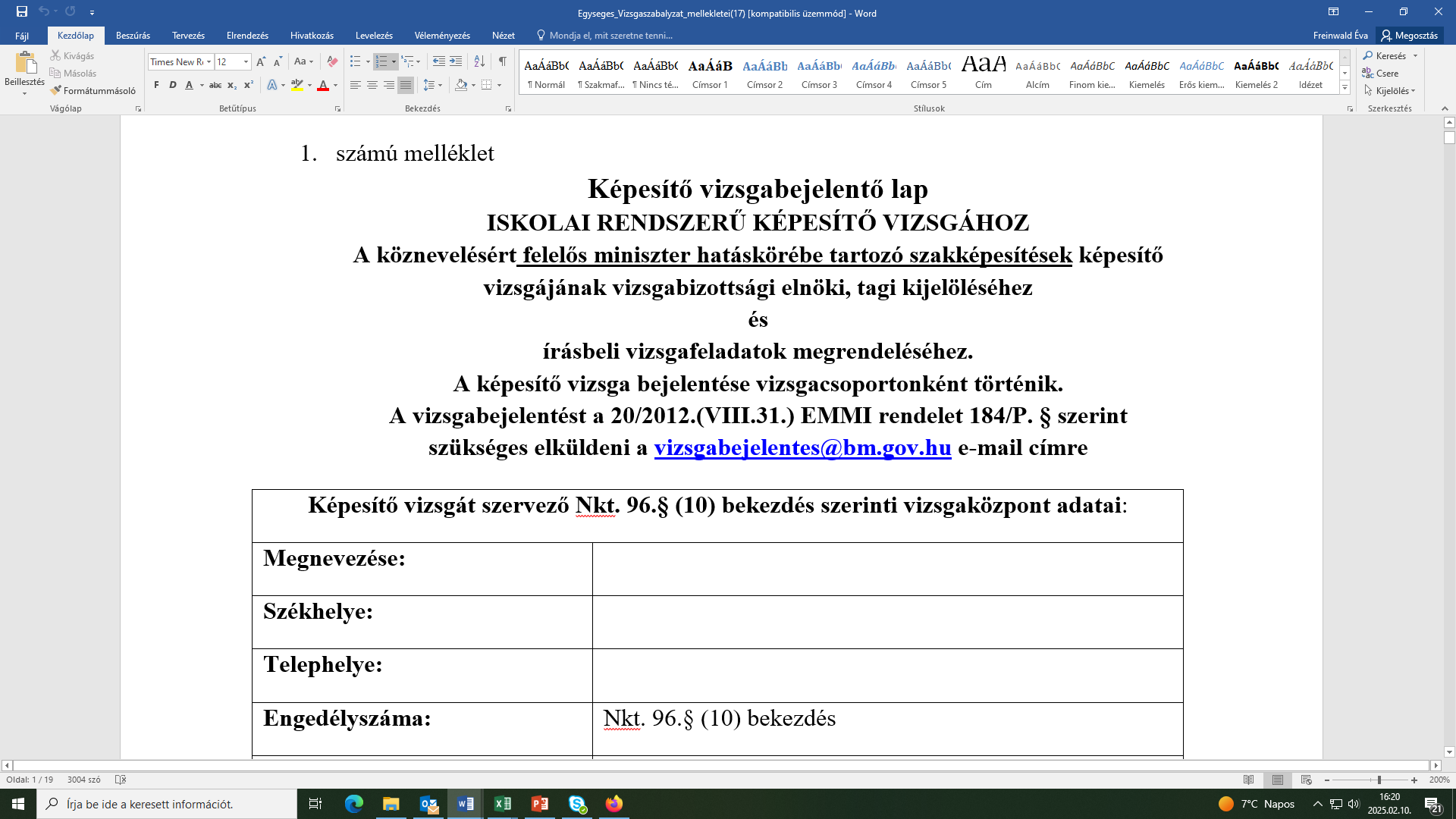 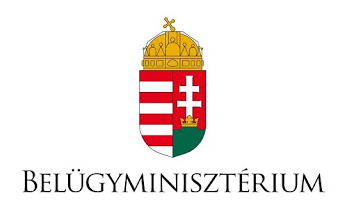 Nyilatkozat
184/V. § 
A szakgimnázium tanulója a közismereti nevelés-oktatás utolsó évfolyama első félévének befejezésekor nyilatkozik arról, hogy az adott évfolyam eredményes befejezése esetén tanulmányait a szakképző évfolyamon folytatni kívánja-e.
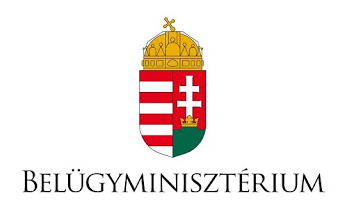 Szakgimnáziumi érettségi
Köszönöm 
megtisztelő figyelmüket!
26
[Speaker Notes: Jegyzet]